Молодцы!
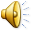 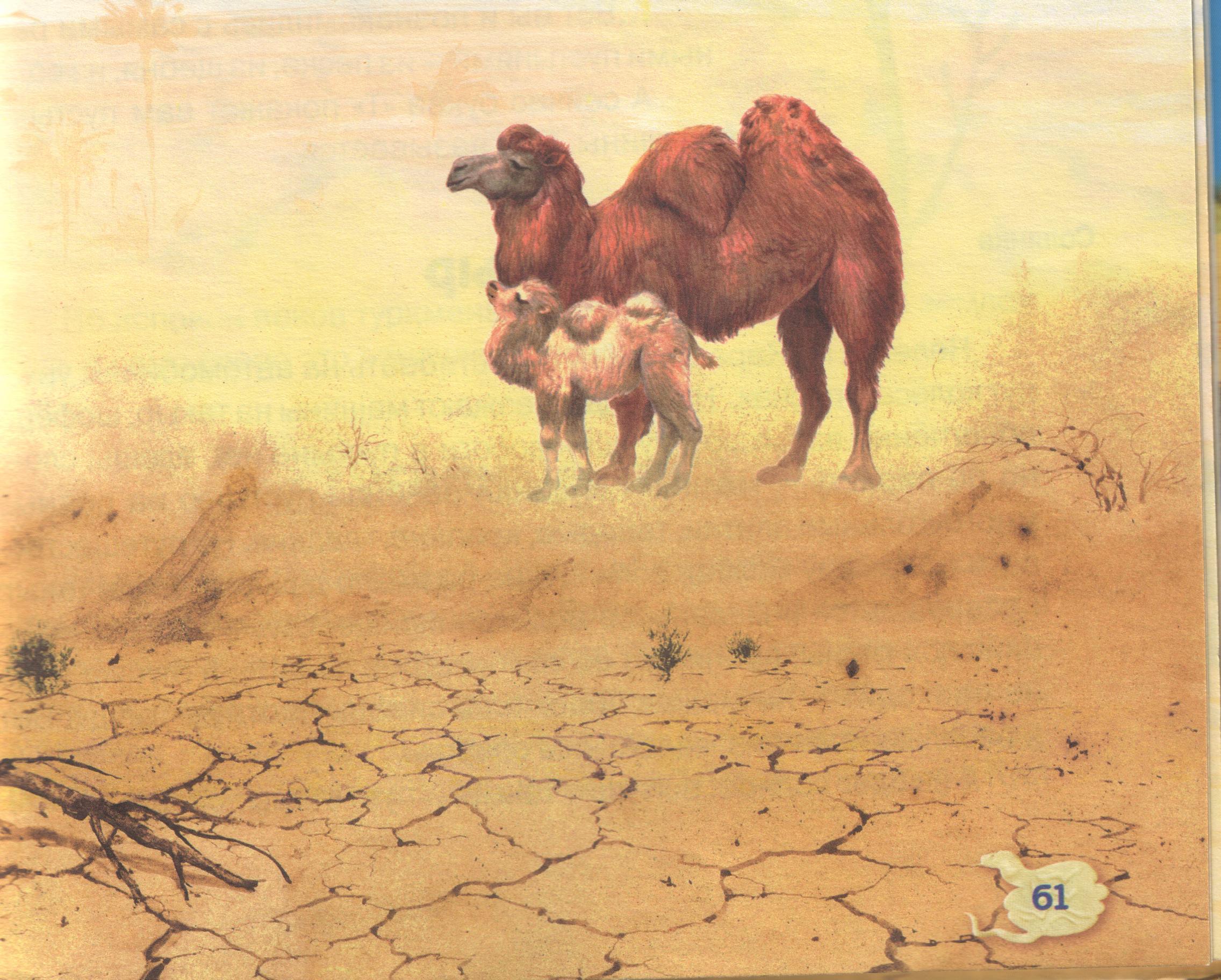 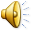 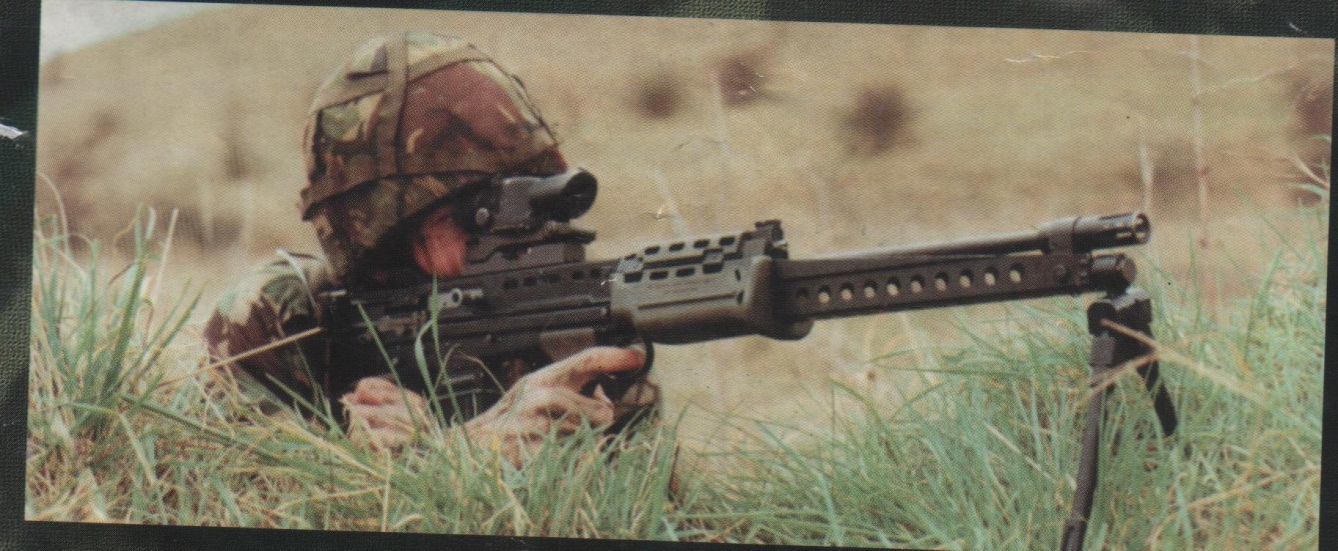 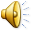 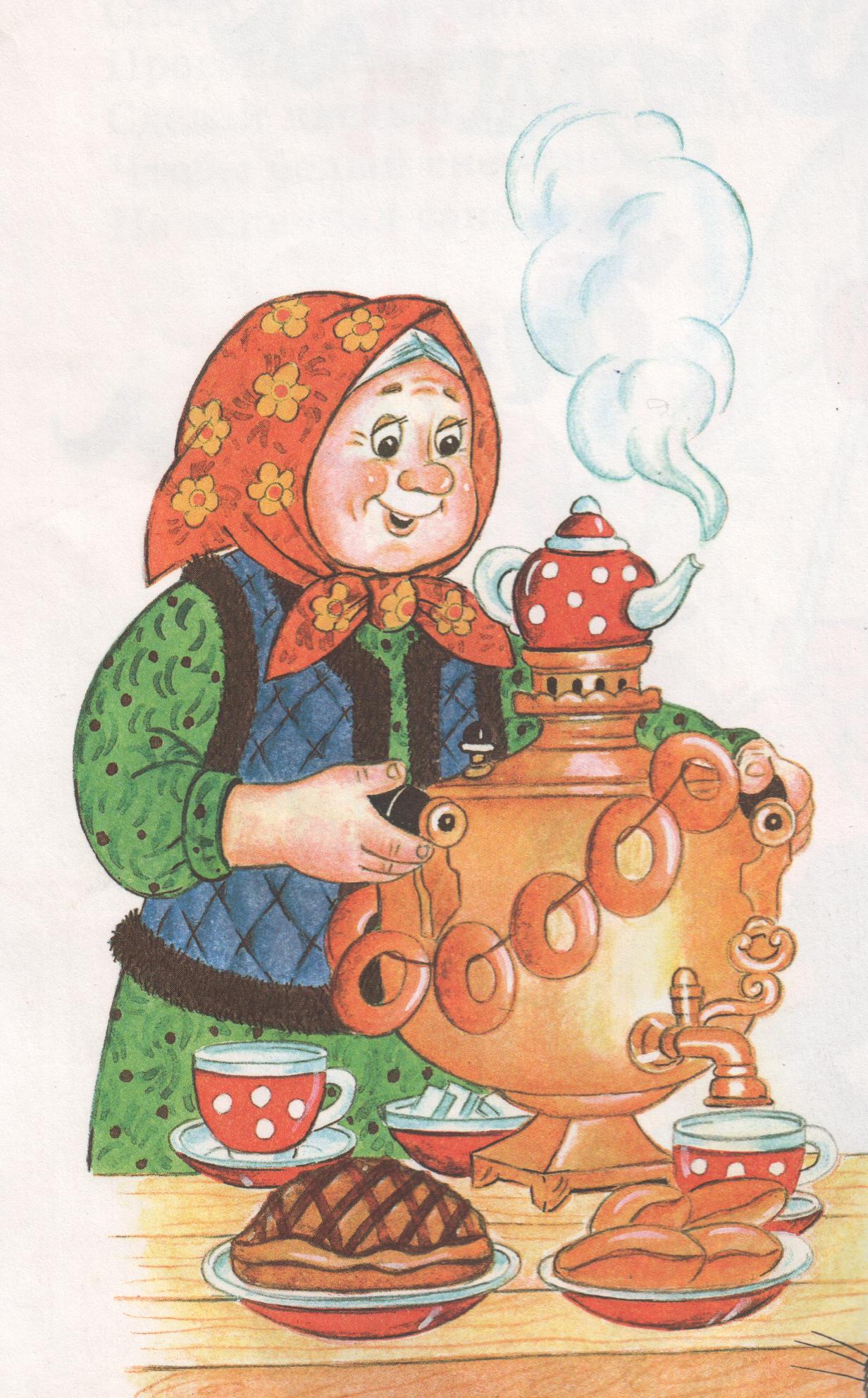 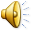 Молодцы!
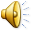 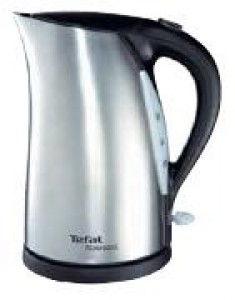 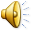 Молодцы!
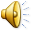 Угадай задачу!
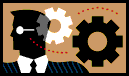 №1 Какое количество теплоты выделится при сжигании 2 м3 торфа?
№2 Какое количество теплоты потребуется, чтобы довести до кипения воду, полученную из 2 кг. льда, взятого при температуре -200С?
Сколько спирта надо сжечь, чтобы нагреть 200 г. воды до температуры 600С, если вся подводимая теплота сгорания идёт на нагревание воды?
Какое количество теплоты потребуется для плавления 2 кг льда и дальнейшего нагревания полученной из него воды до кипения?
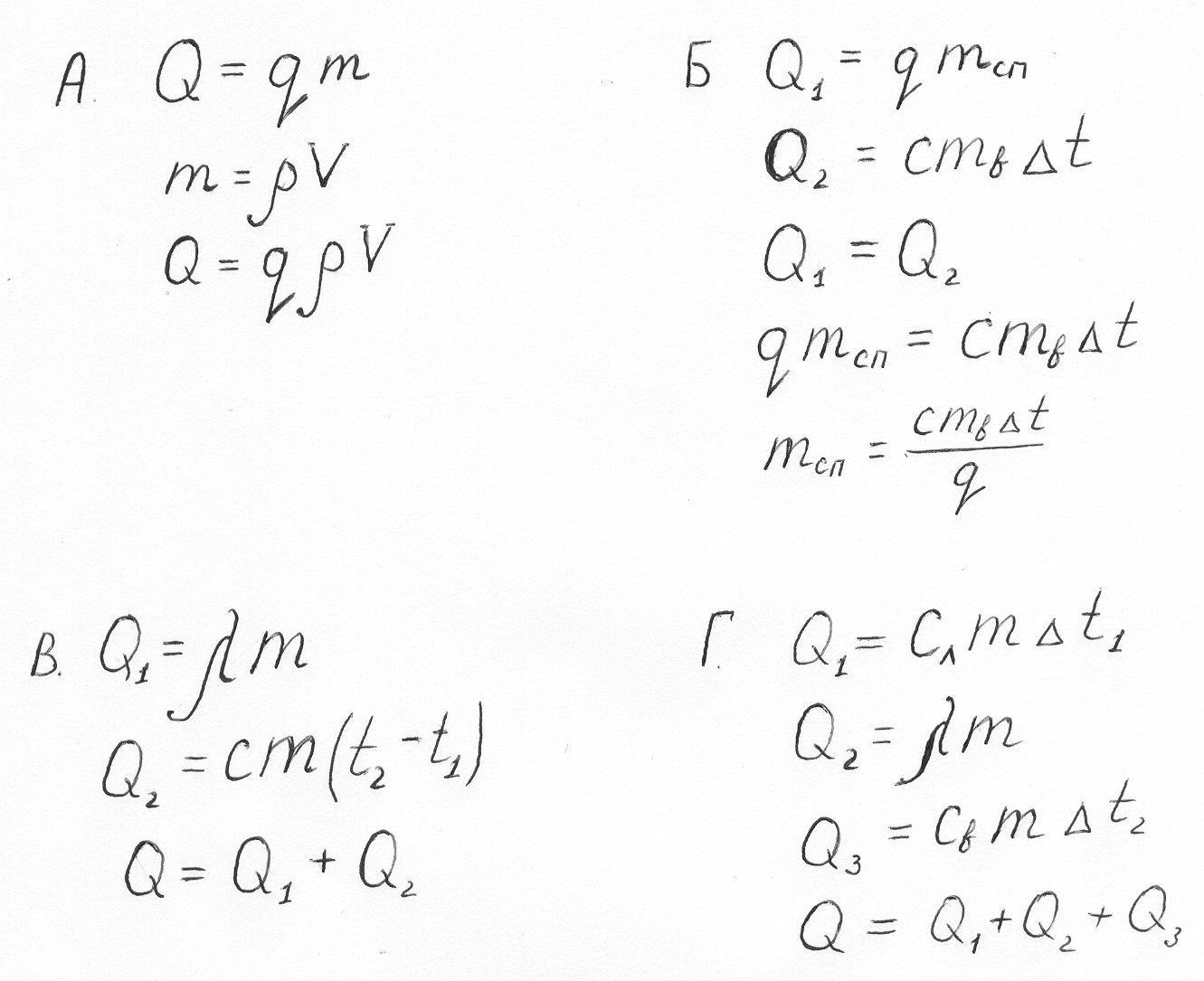 Домашнее задание
Решить задачи 
Упр. № 8 ( №4-Средний уровень);
Упр.№8 (№5-Высокий уровень)
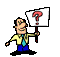